Literary Devices
ENG 1DI – Mr. Bignell
Mood
The feeling a reader receives when reading a text 
ie. Happy, Depressed, Curious, etc.
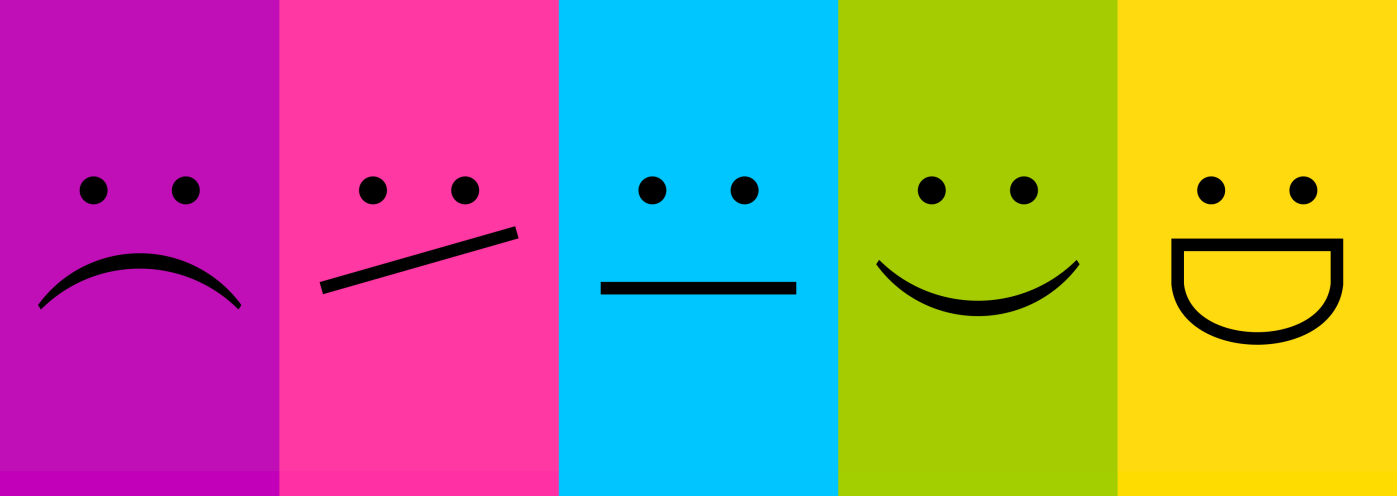 Tone
How an author or character says things
ie. Sarcastic, Childish, Formal, etc.
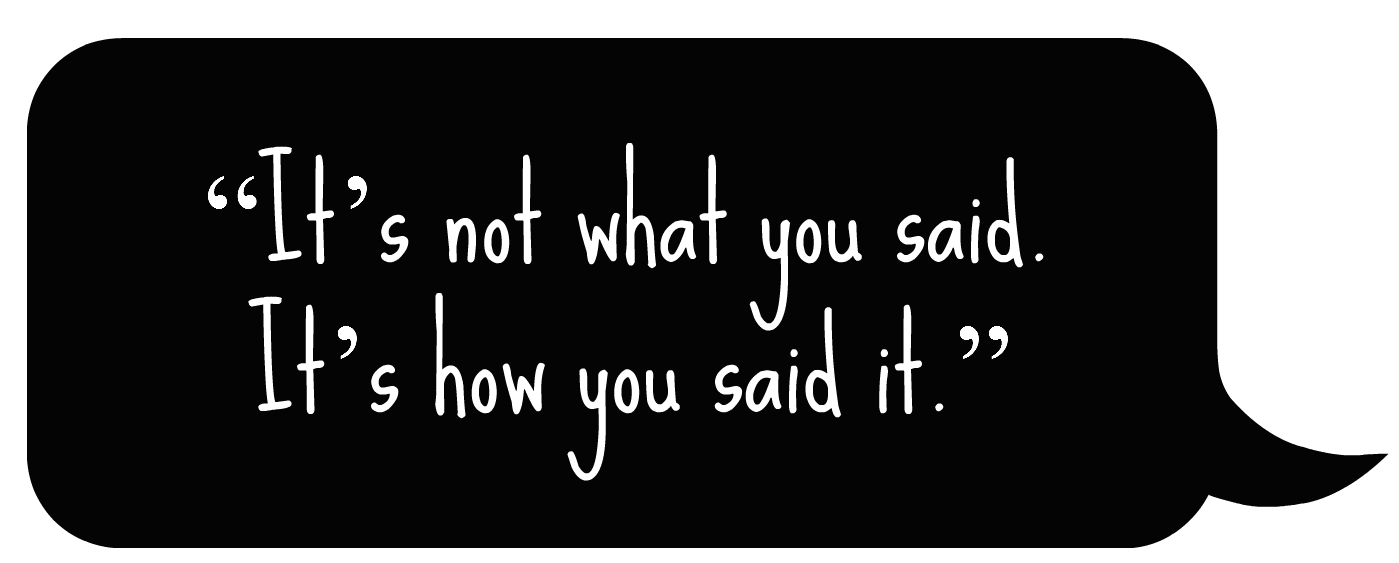 Atmosphere
The energy of a situation in a literary work created through word choice 
“We’re having a pop quiz!” = horrified; “Throw out your books!” = excited.
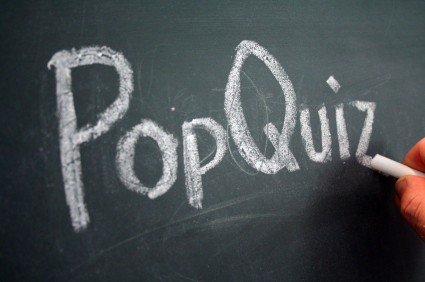 Setting
The time, location and atmosphere where the story takes place
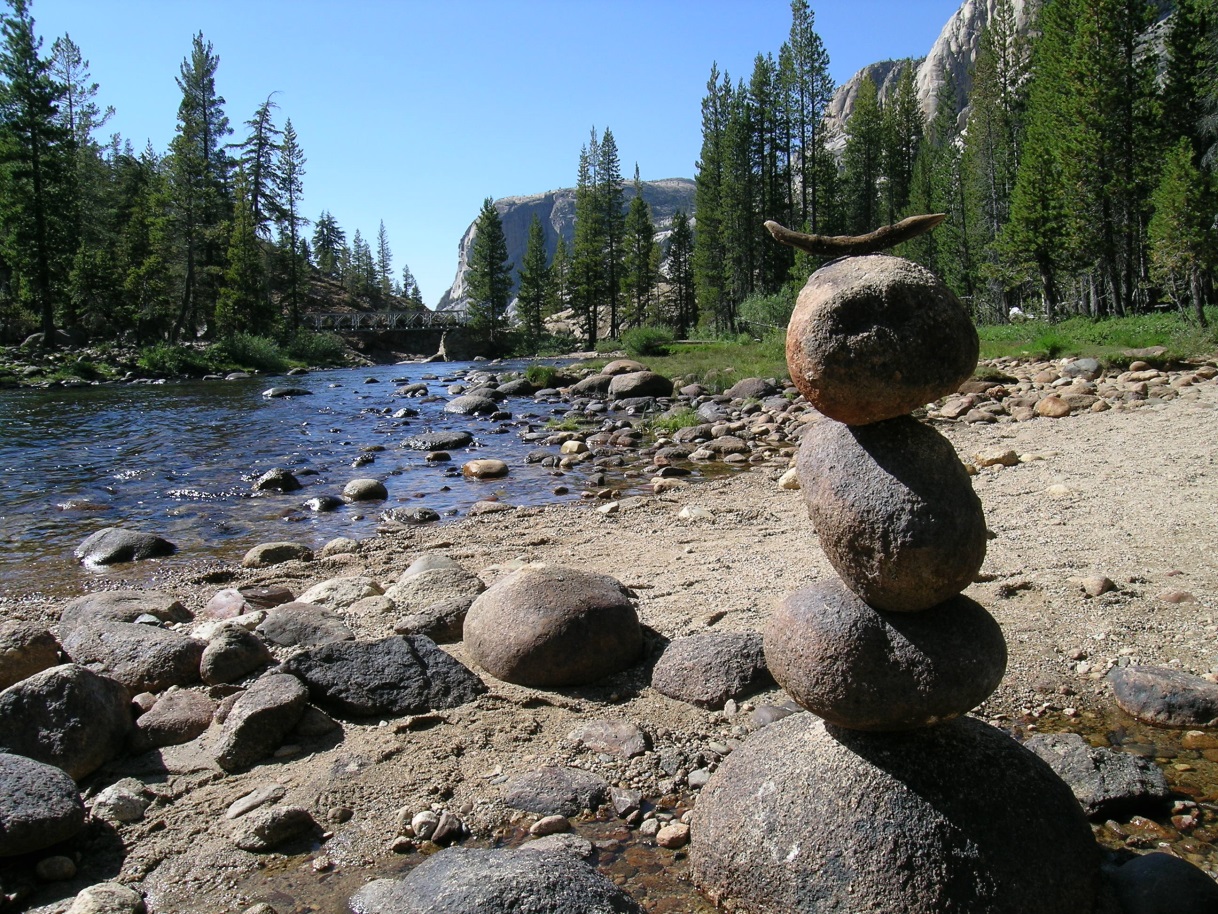 Conflict
A problem that acts as a driving force to the plot.
Man vs. Man: A struggle between people.
Man vs. Nature: A struggle between a person and their natural environment.
Man vs. the Supernatural: A struggle between a person and a supernatural force.
Man vs. Self: A struggle between someone and their inner emotions or desires.
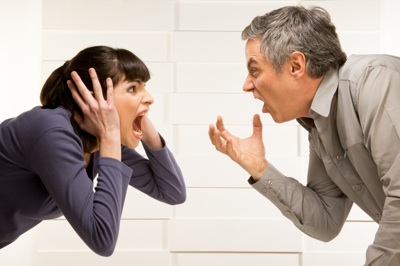 Forshadowing
When the author hints that something is going to happen.
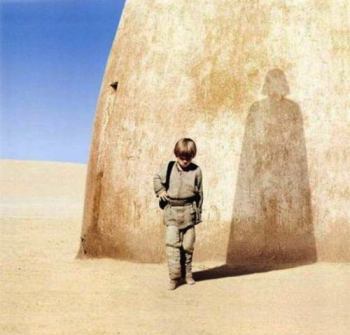 Irony
A discrepancy between what is expected and what happens.
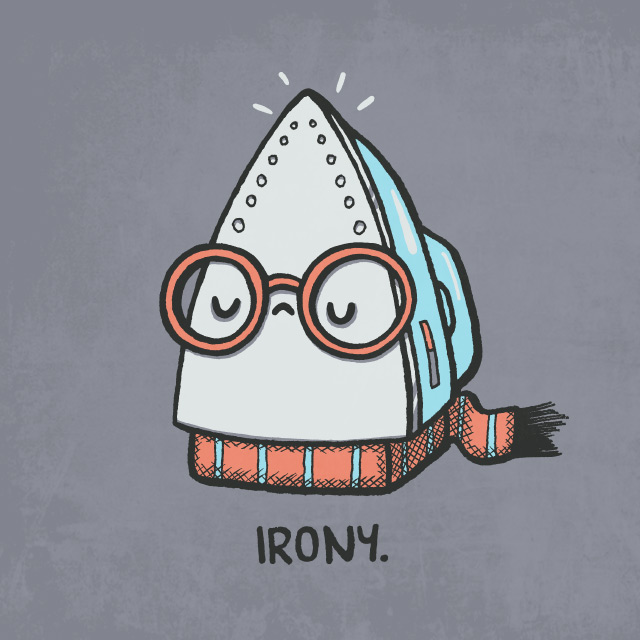 Verbal Irony
When there are multiple meanings to someone’s words.
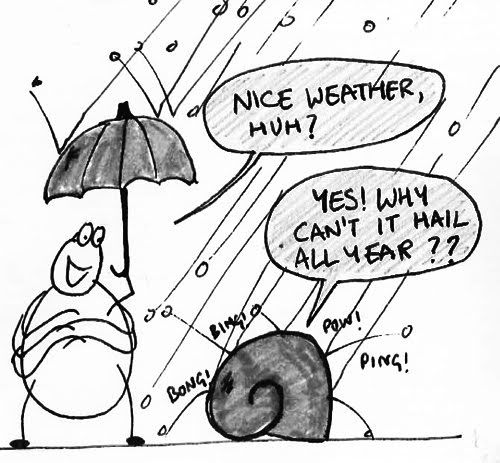 Dramatic Irony
When the audience knows something that a character does not.
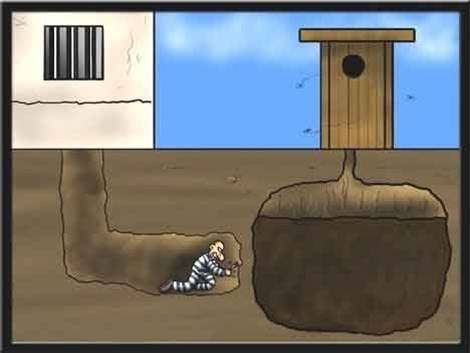 Situational Irony
When a character finds themselves in an unexpected situation.
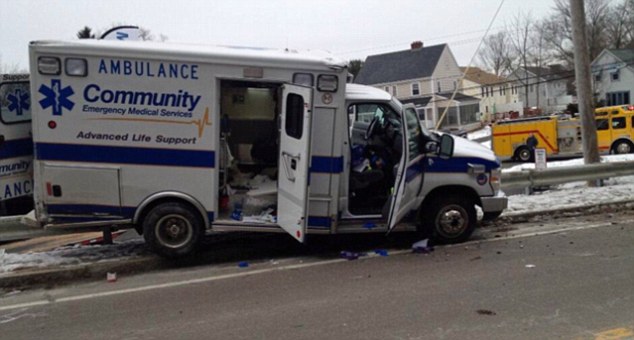 Suspense
Excitement that the reader feels while anticipating what’s to come in the story.
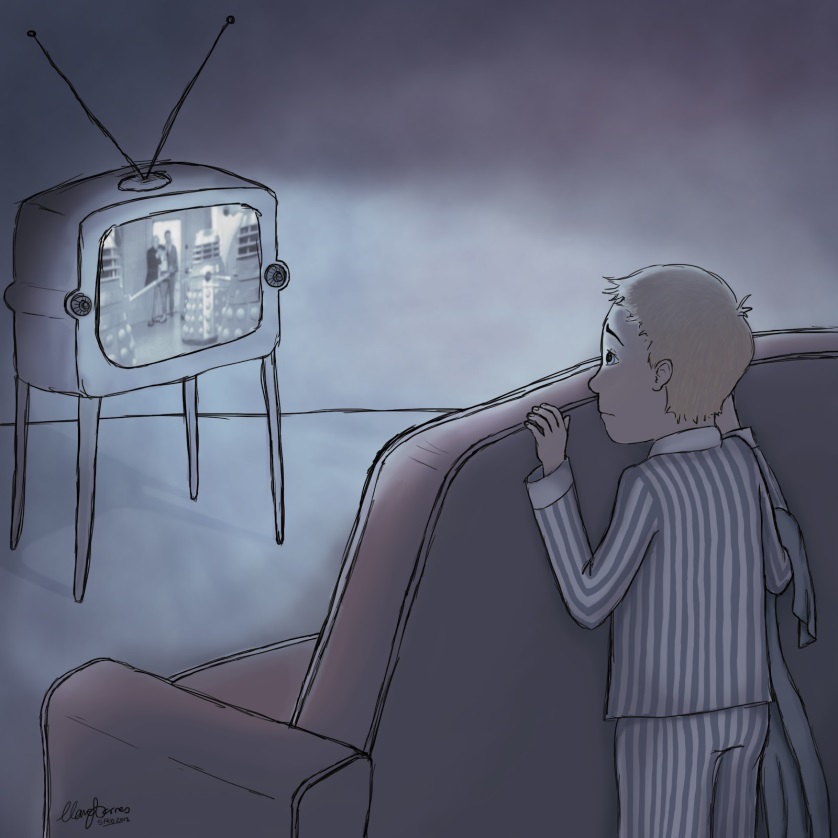 Symbol
A tangible item that represents something greater.
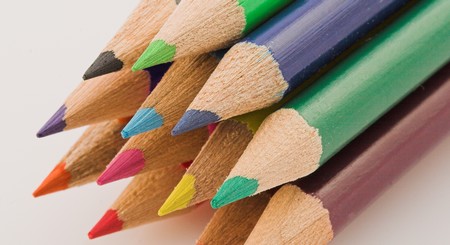 Topic
A central idea of a story.
It’s one to two words
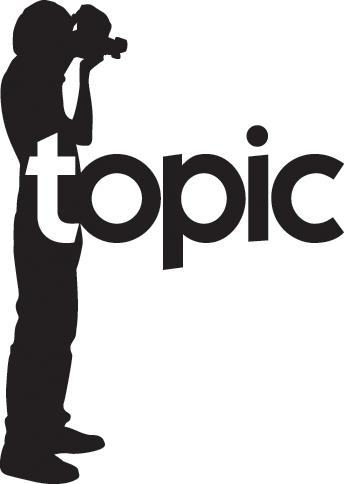 Theme
The author’s opinion on the topic (which is arguable). 
A theme is not a moral.
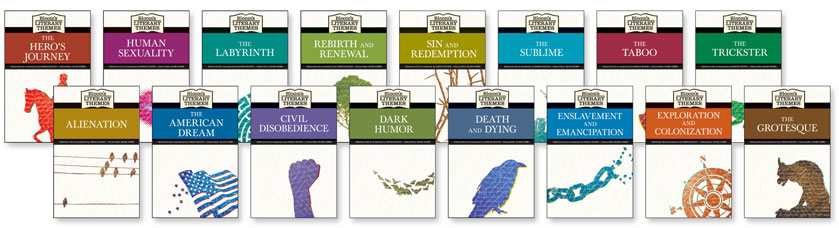 Moral
A lesson learned from a story.
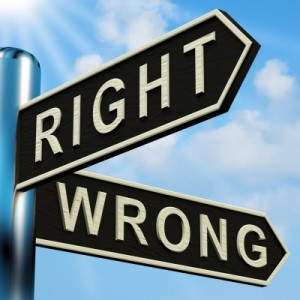 Character
A person in a text
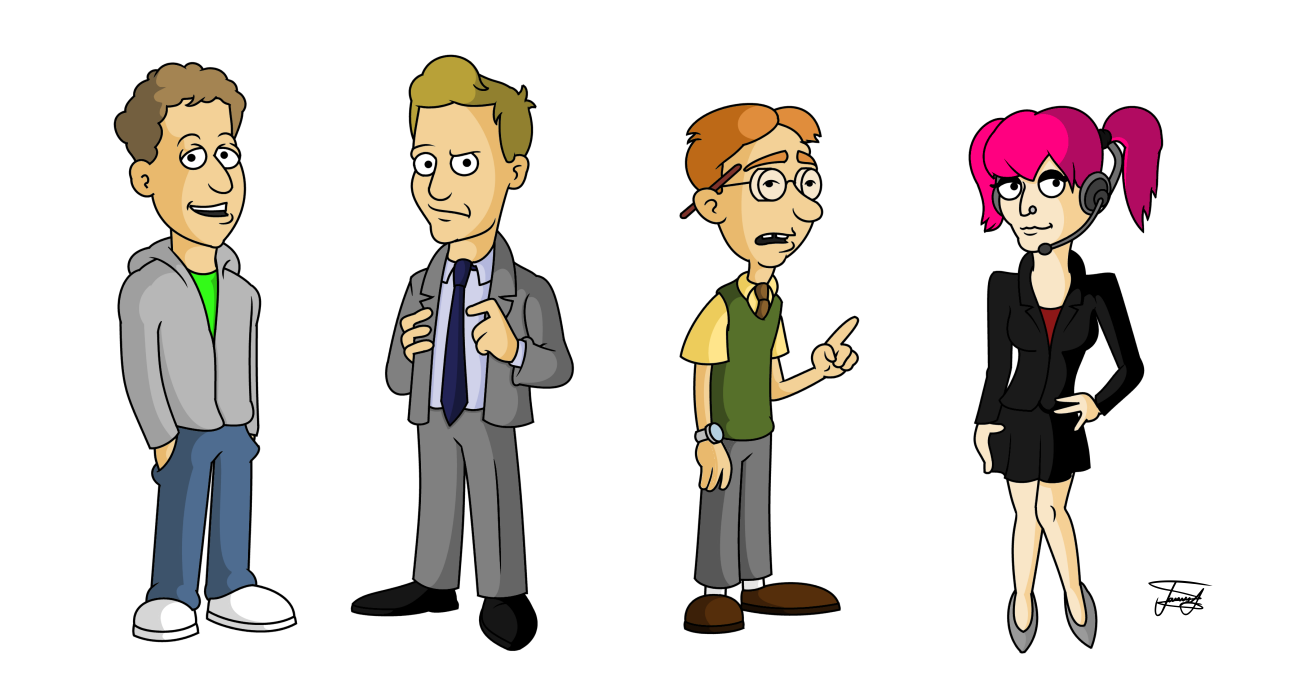 Character Traits
A character’s description which can be created directly or indirectly by what they say, do, act, feel, think, etc..
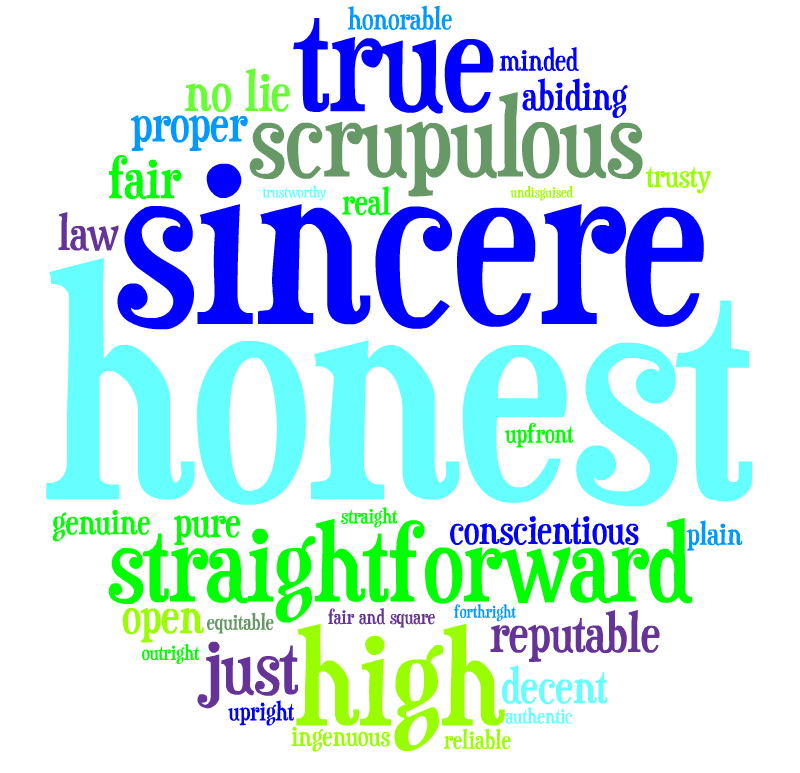 Protagonist
The most important character in the text 
not necessarily the narrator, or a “good” guy
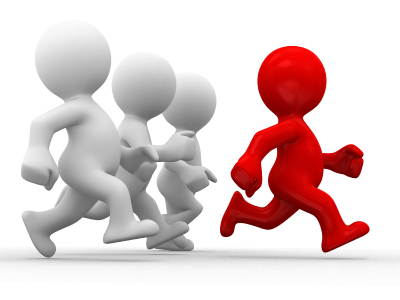 Antagonist
The protagonist’s competitor
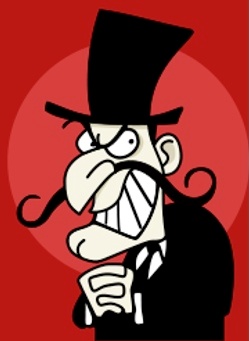 Point of View
The perspective from which the story is told.
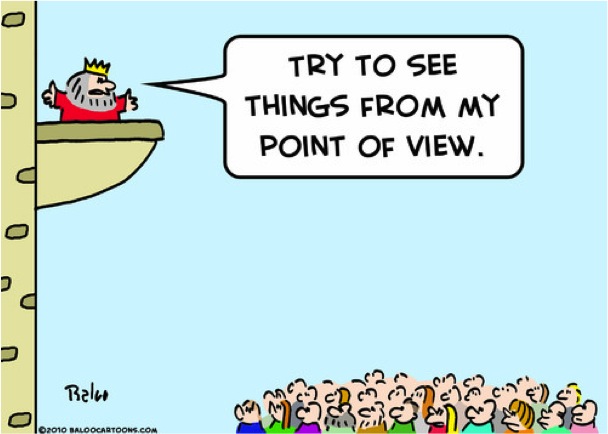 Point of View
First Person
Third Person
When a story is told through a character’s perspective. 
Hint: They will use the word “I” to convey their thoughts.
When a story is told from an unidentified third party’s perspective that is not associated with any particular character.
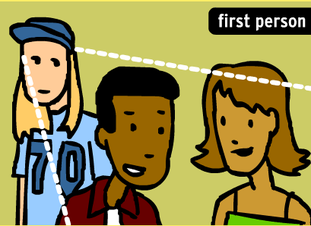 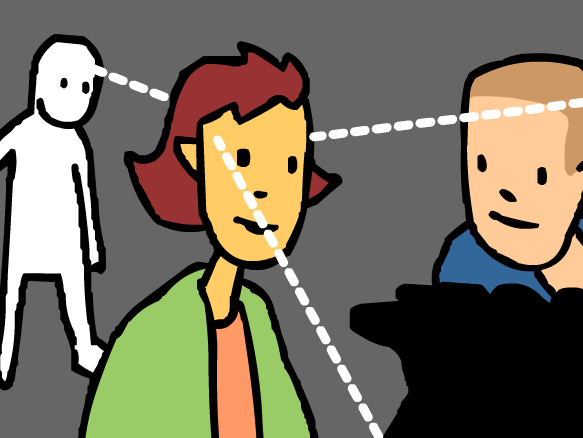 Point of View
Limited
Omniscient
A narrator that restricts itself from telling the story from one (or multiple) perspective(s).
An all knowing narrator that can tell the thoughts of any character
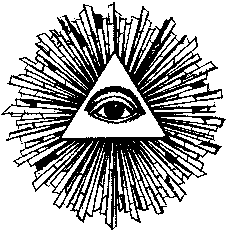 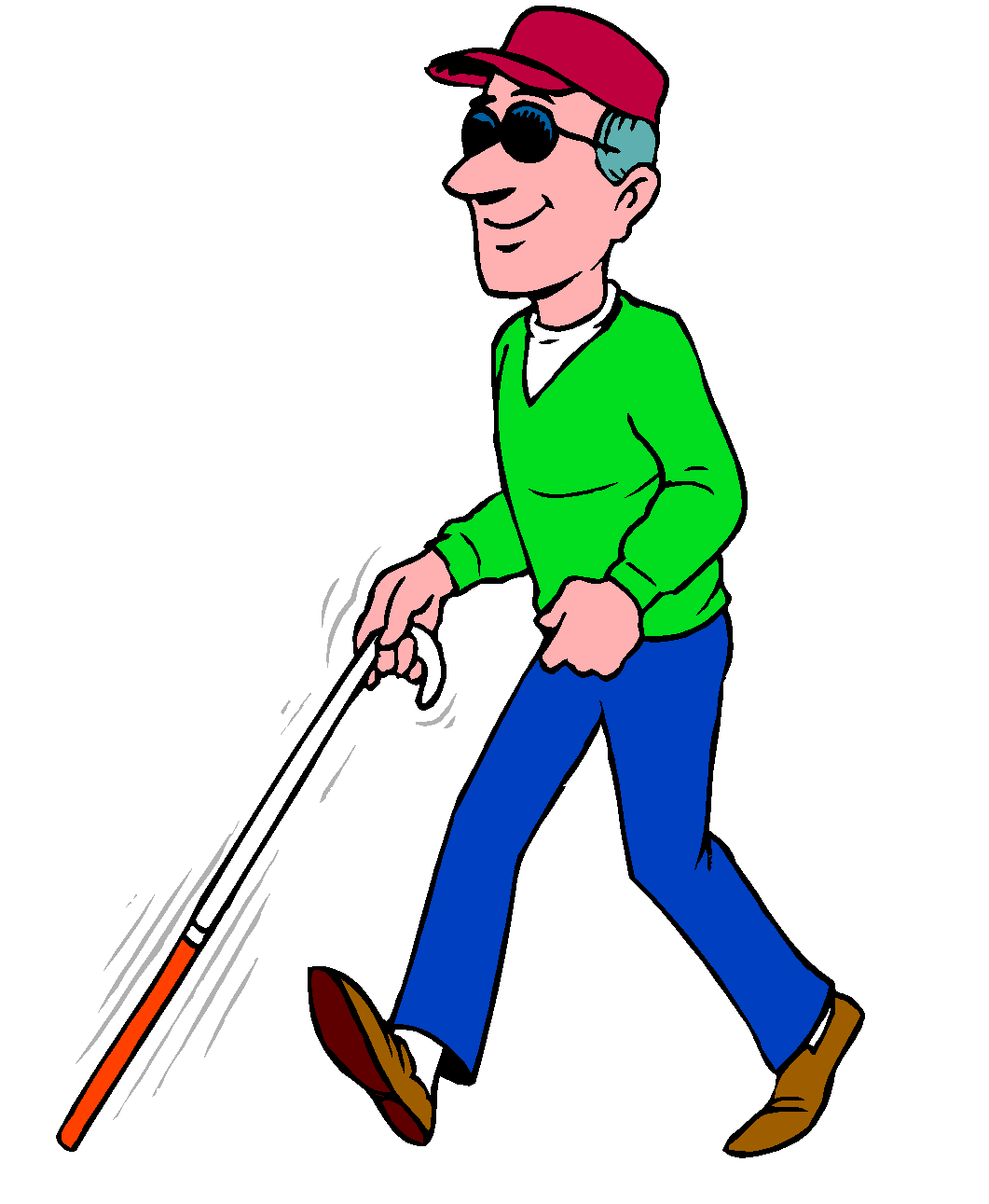 Point of View
The point of view will be:
First Person
Limited
AND
OR
OR
Third Person
Omniscient